DONORPEDIA
LOGO ANIMATION SAMPLES
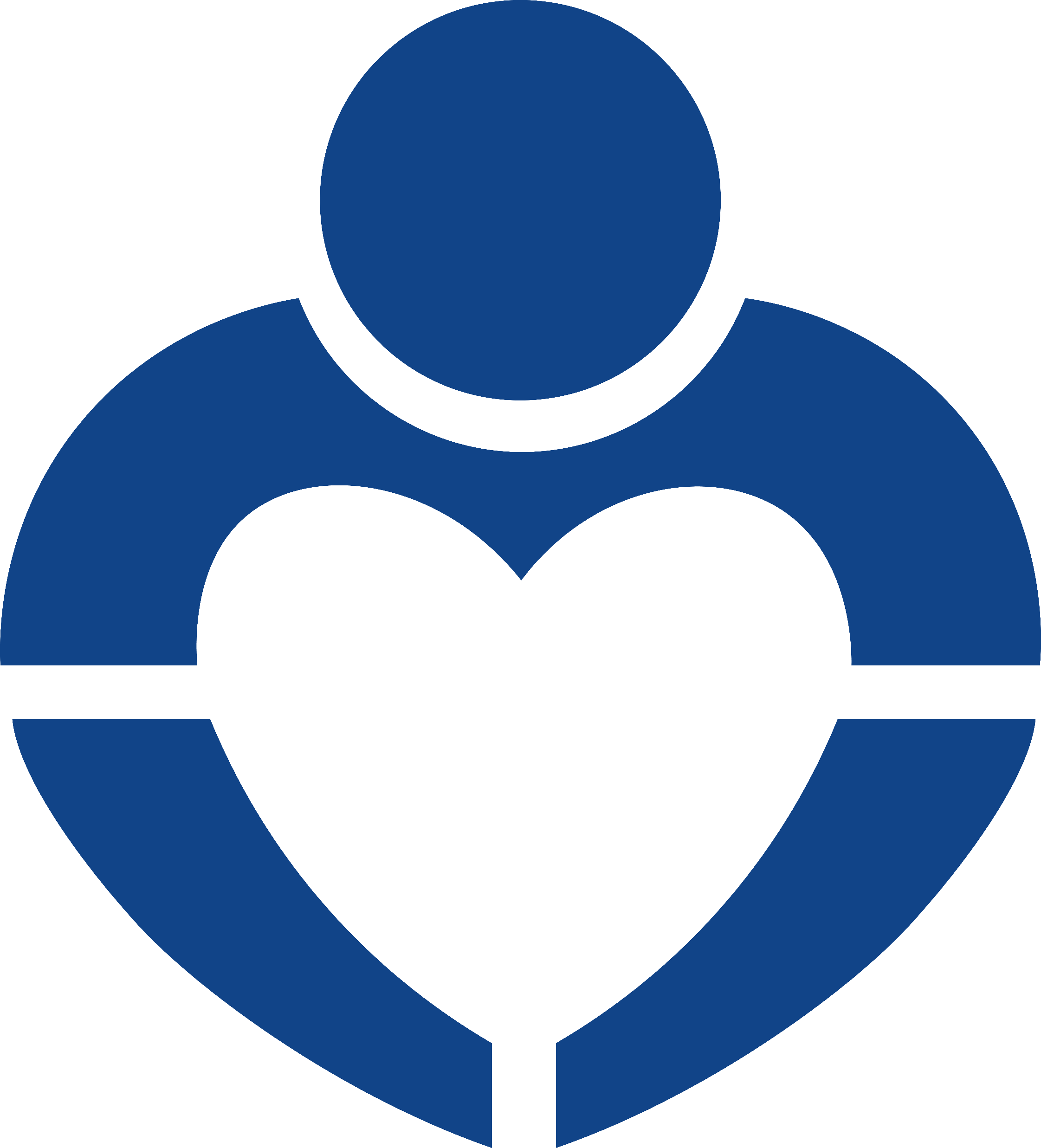 OBJECTIVE
Selecting a sample that aligns best with company’s vision to move forward to final animation stage
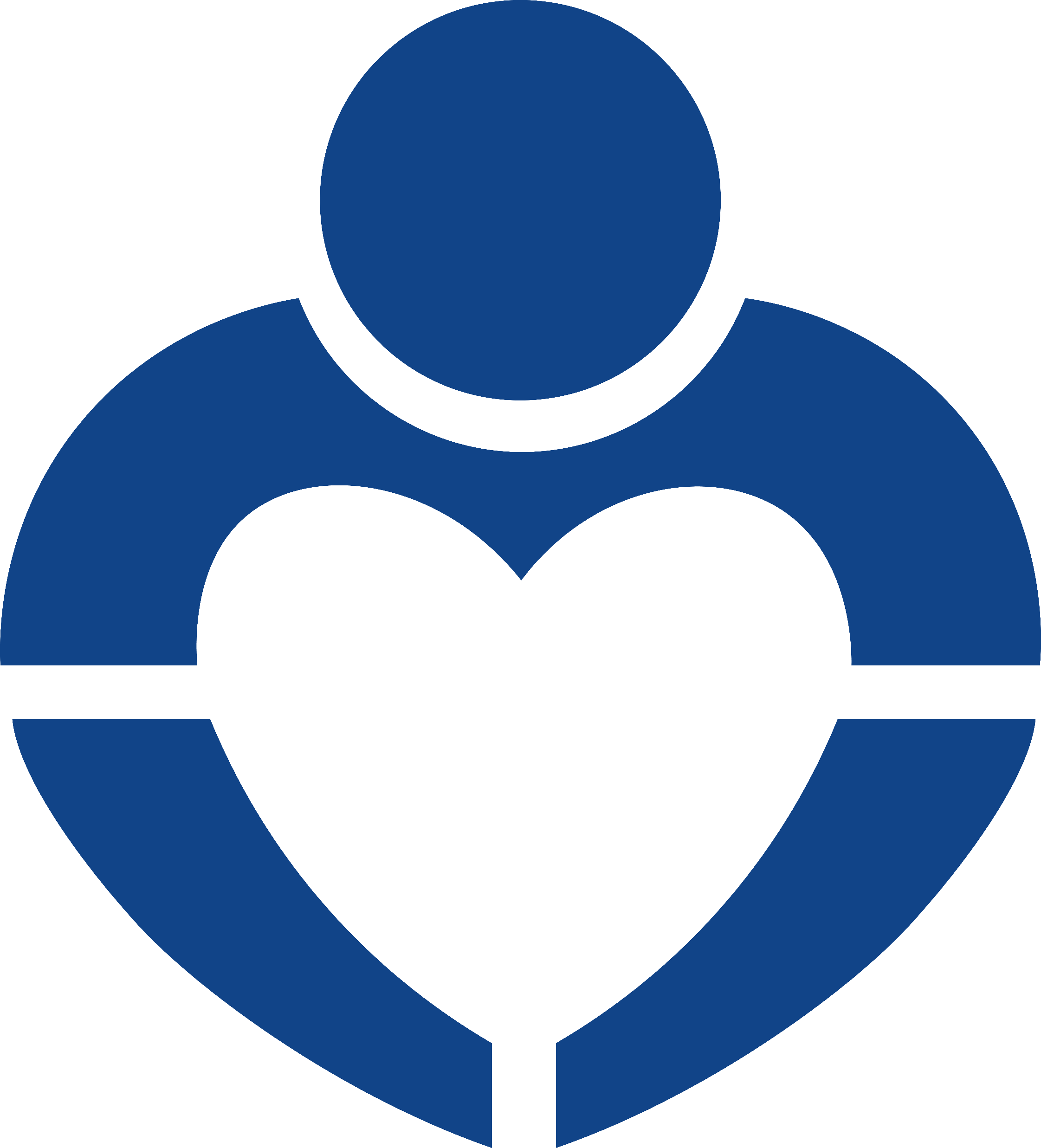 PROJECT GOALS
An animation consistent with brand’s identity and mission so as to clearly communicate brand’s values and goals of education and as a resource provider
3 pitched ideas, 1 final animation, 2 revisions after final animation
[Speaker Notes: Largely researched other medical education initiatives and what is the current trend with logo animation]
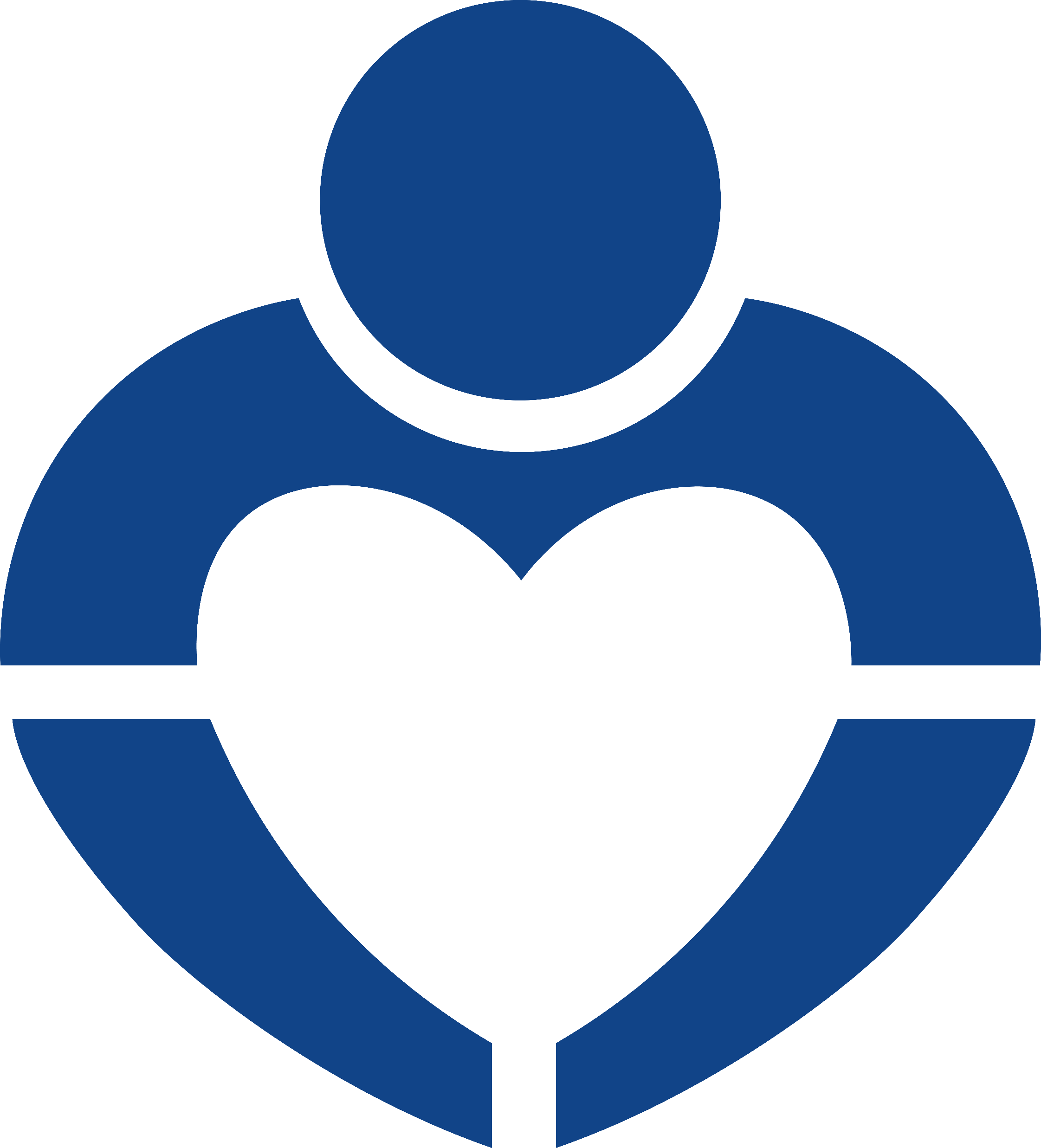 CREATIVE BRIEF OUTLINE
Project: To create an animation of already existing logo that aligns with companies current branding and app’s mission to provide a resource for organ and tissue donation professionals to reference as needed
Target Audience: Organ and tissue donation professionals using the app as a reference book for best practices and direction
Style/Tone: Educational, Business/Professional
Message: educating about compassionate care
[Speaker Notes: Highlighting the education and training operative of the company centered around health care (specifically the heartman logo).]
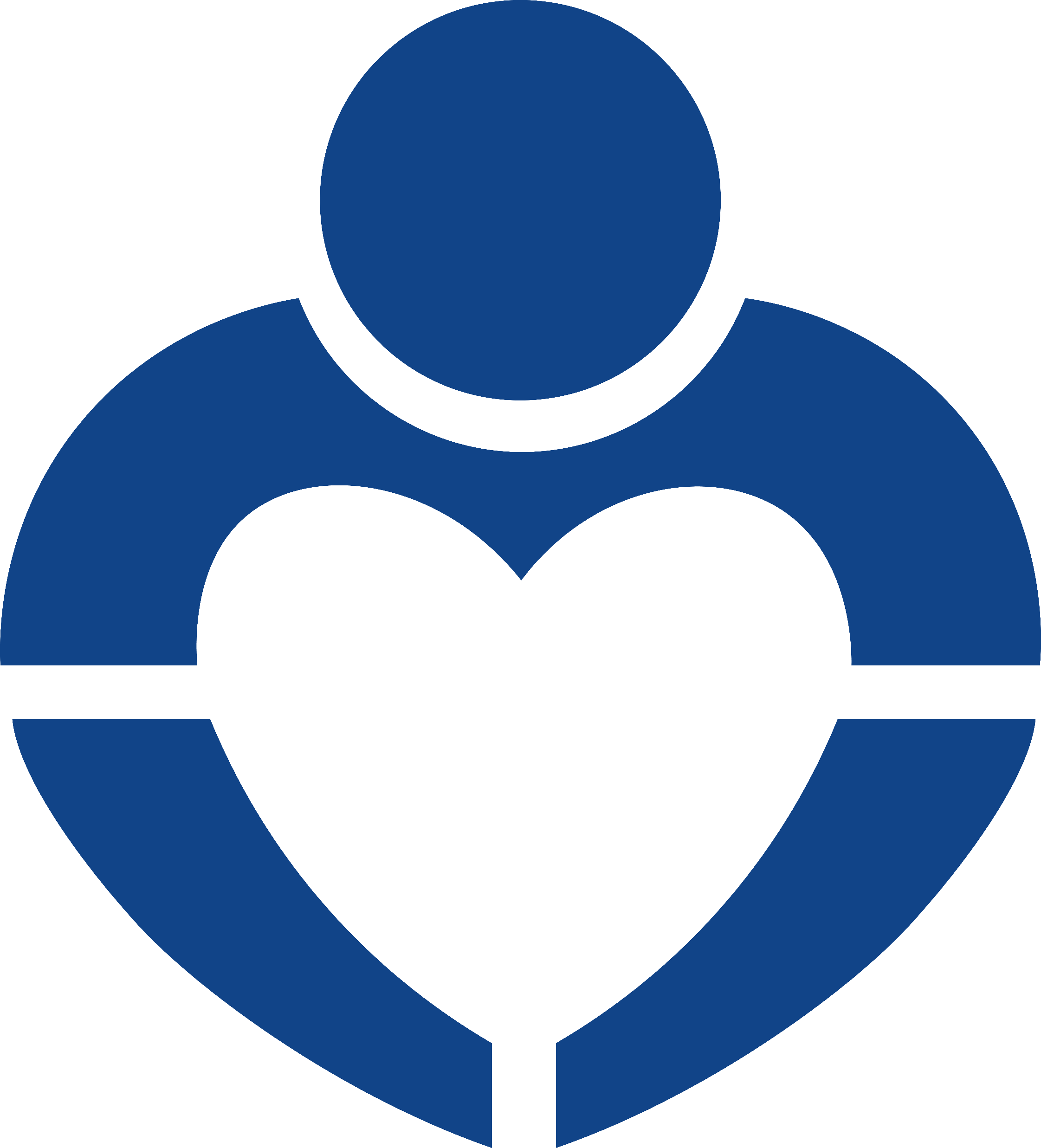 IDEATION/REFERNCE
Style/Tone: Education, Business/Professional
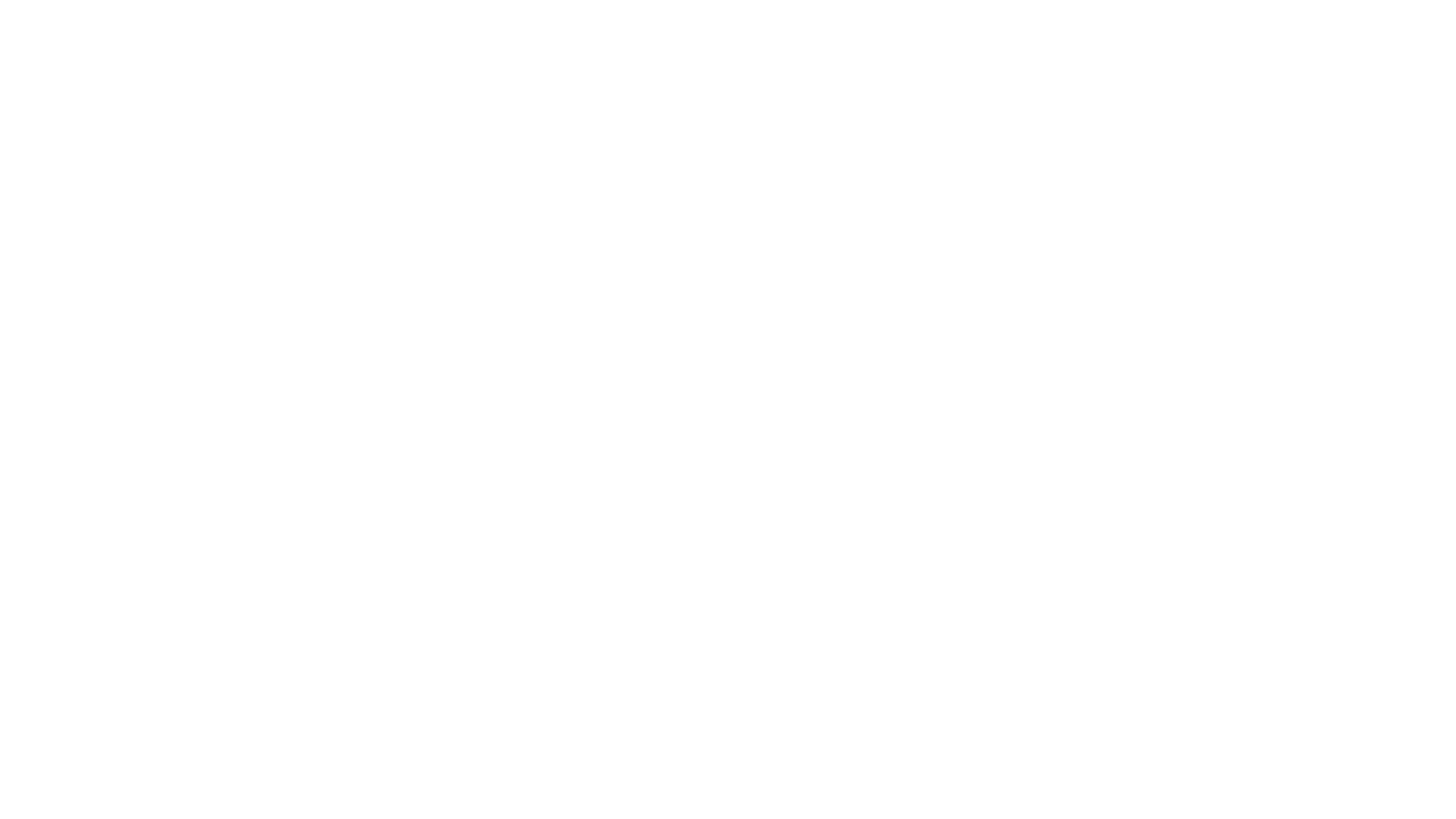 Message: Resource for donor professionals to refer to
References: Gift of Life Institute’s logo animation (consistency)
[Speaker Notes: Motifs I used to animate into the “heartman” logo]
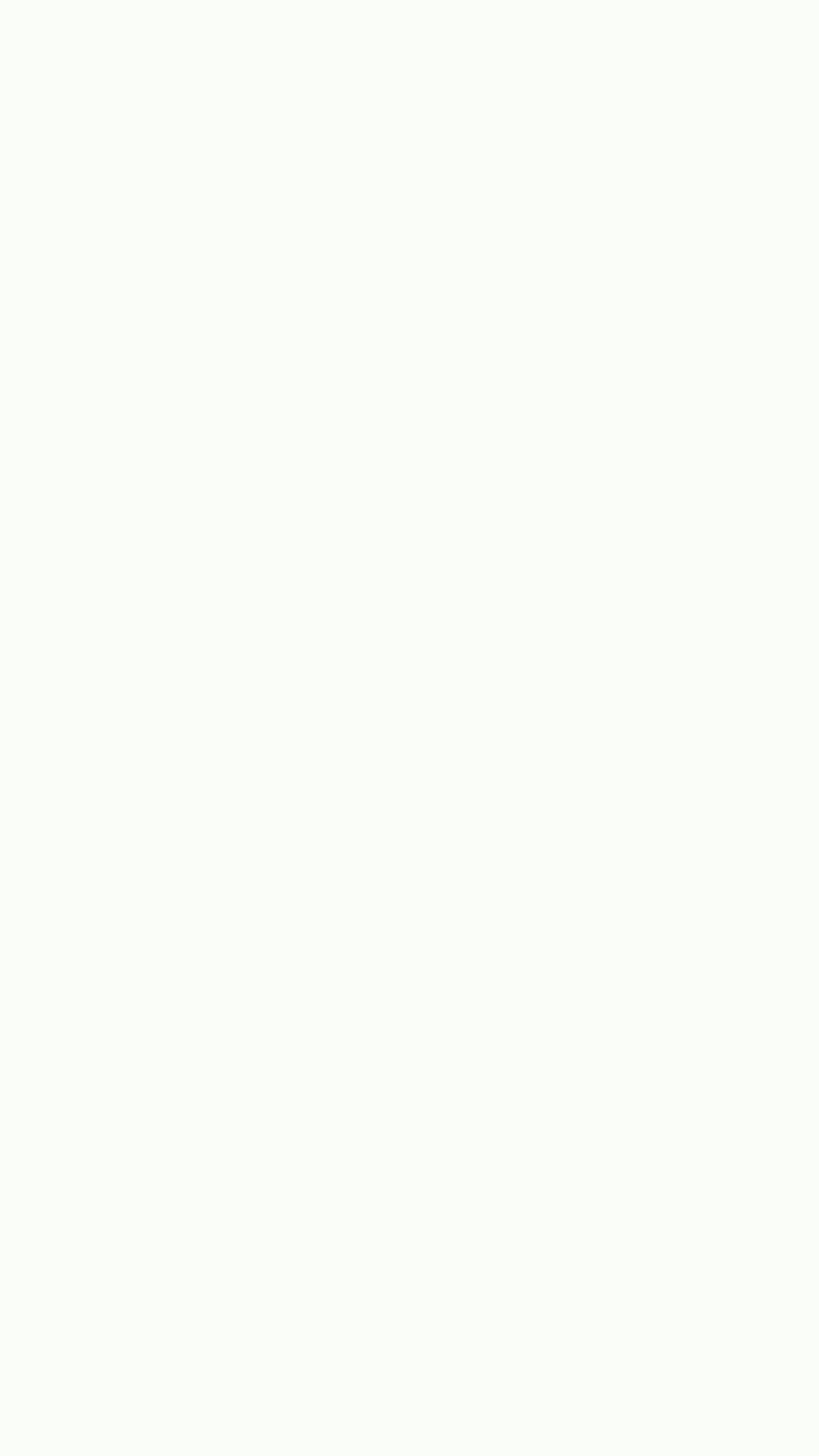 SAMPLE 1:
Simple
Circles slide out
Text fills in
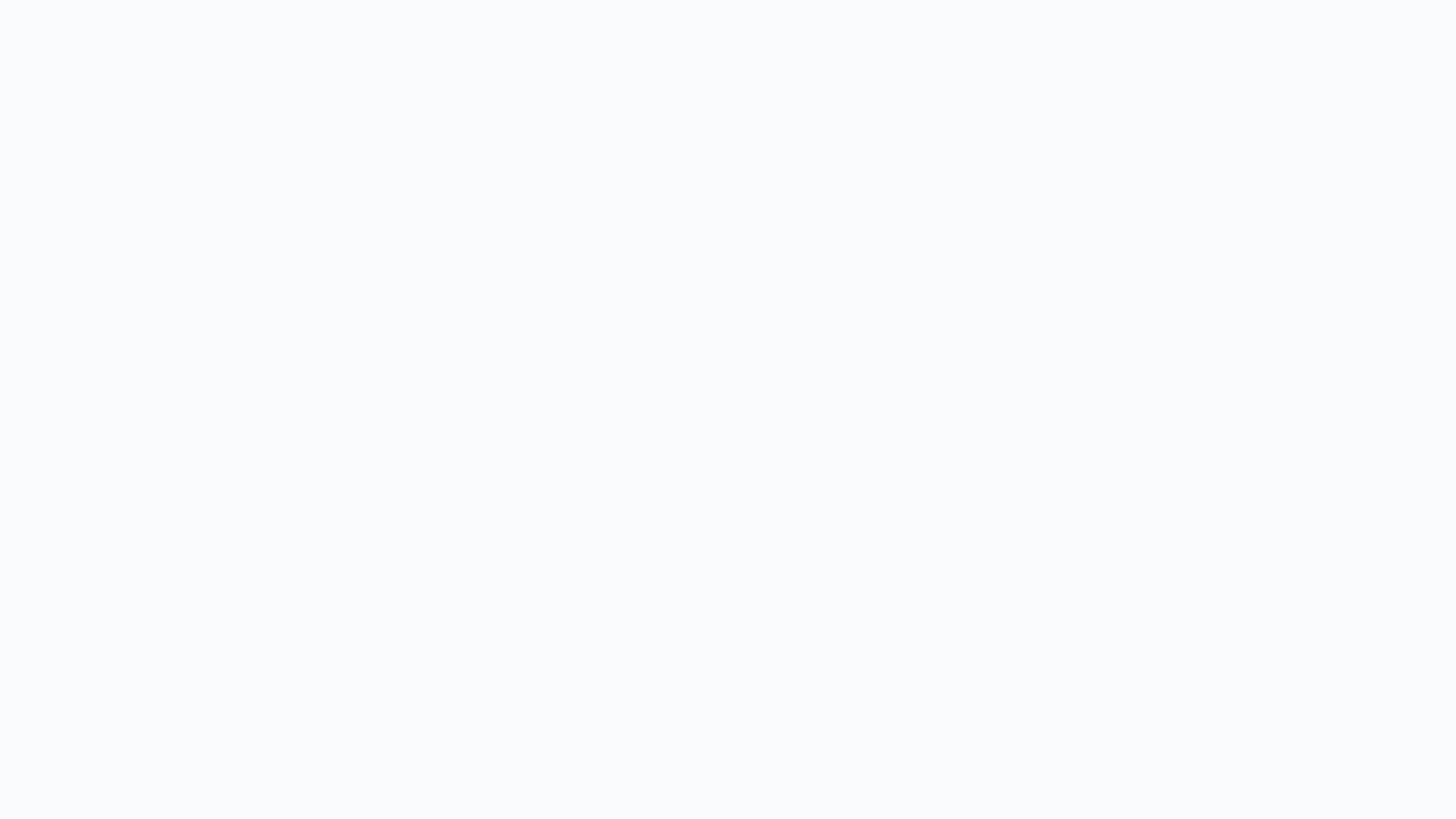 [Speaker Notes: All timing and smoothness is not final, these are drafting stages. Final animation will look closer to Sample 3.]
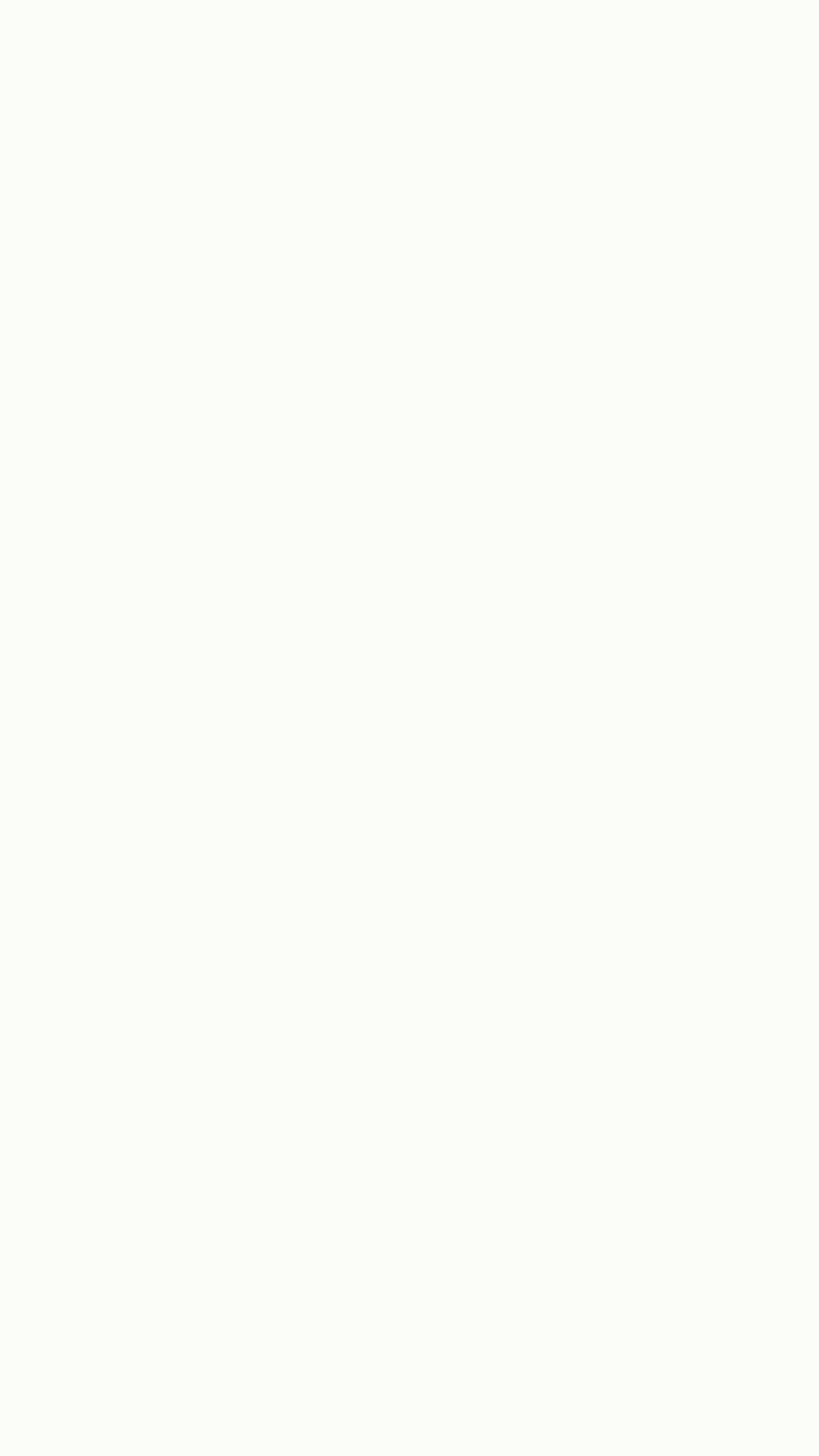 SAMPLE 2:
Inverse
Text fades in
Circle crosses over
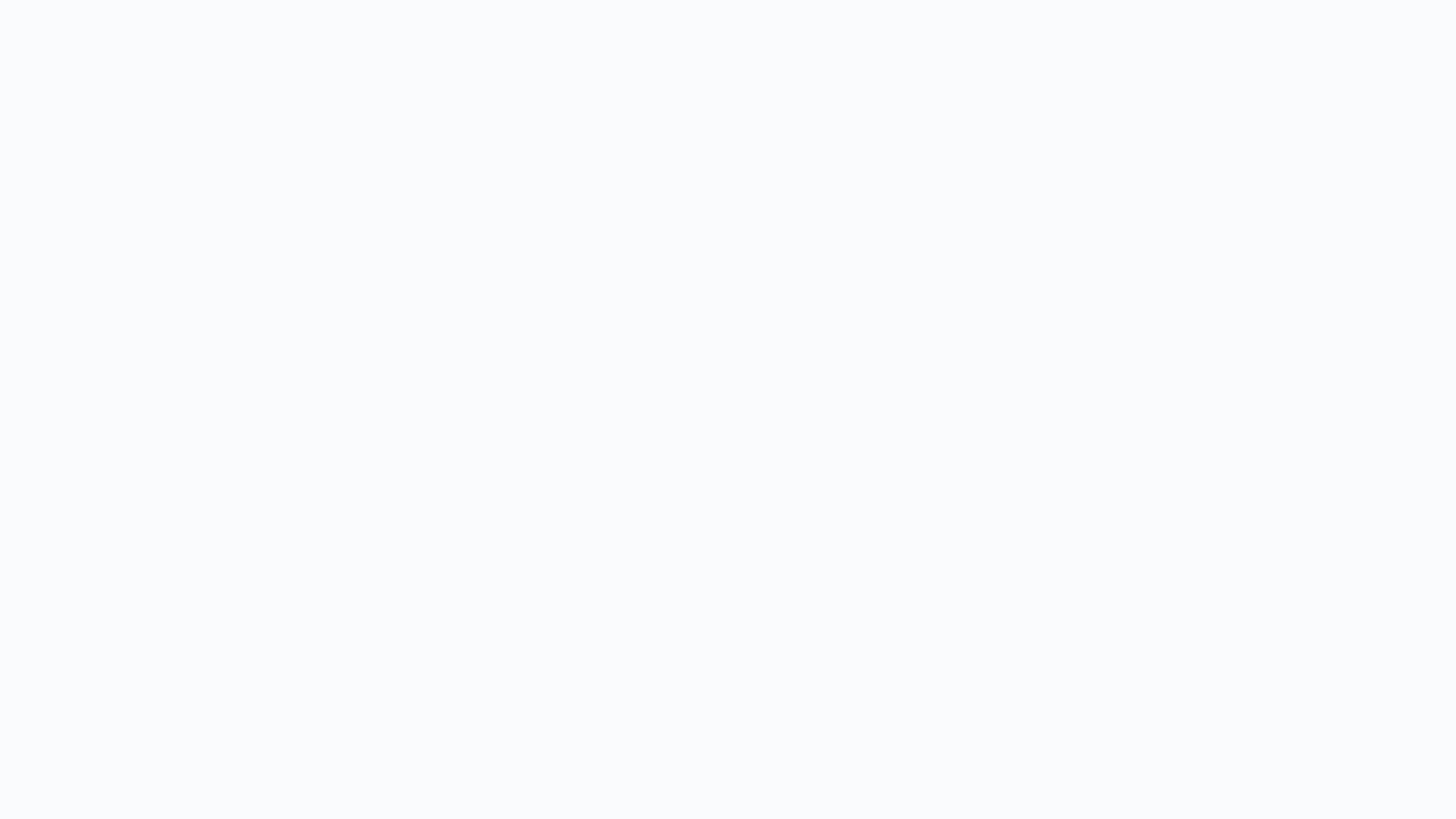 [Speaker Notes: Can be looped, and started from the middle to avoid any cut off “tv” screen looks when using animation in different formats]
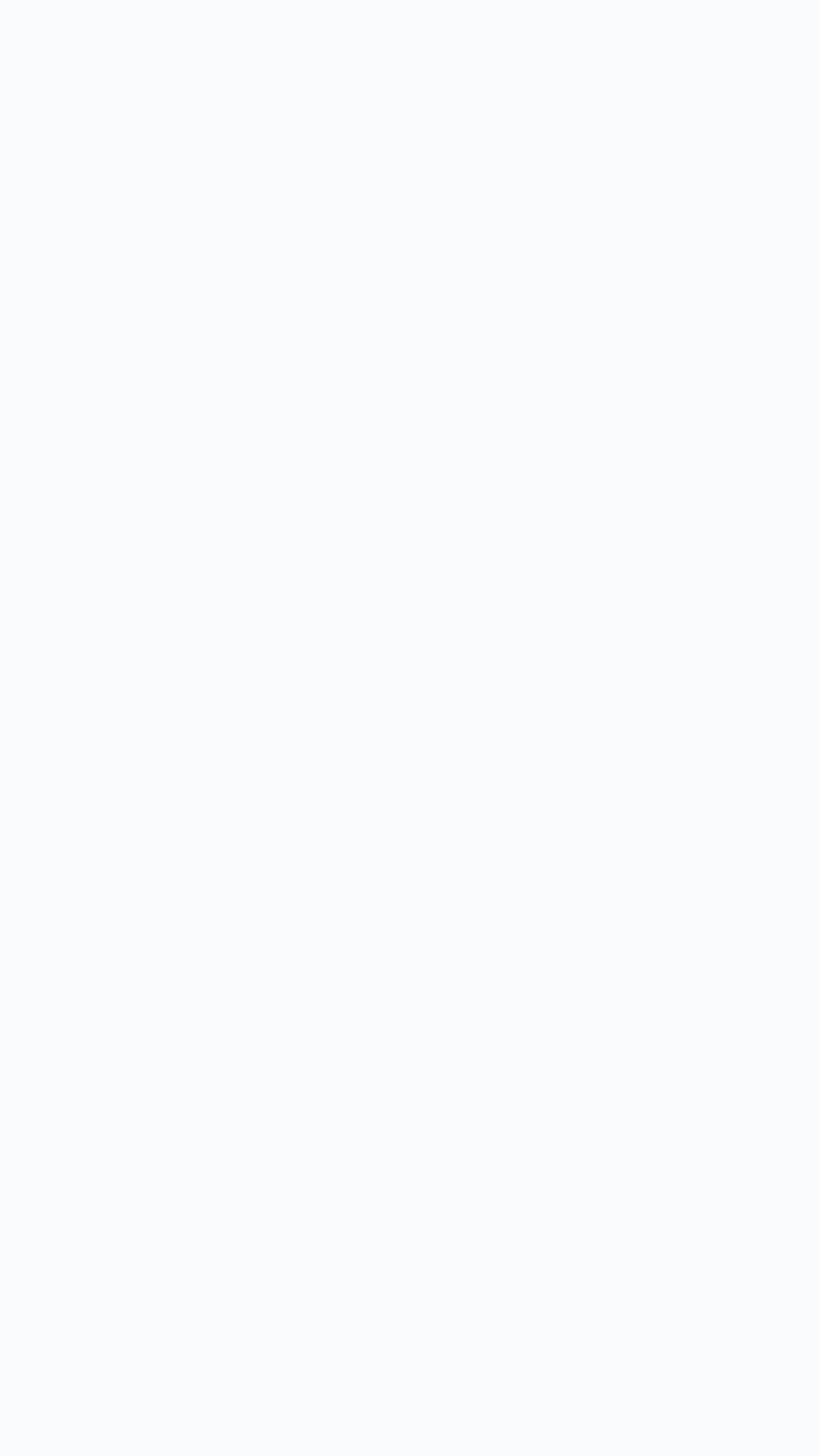 SAMPLE 3:
Circles start in
Text fills in after
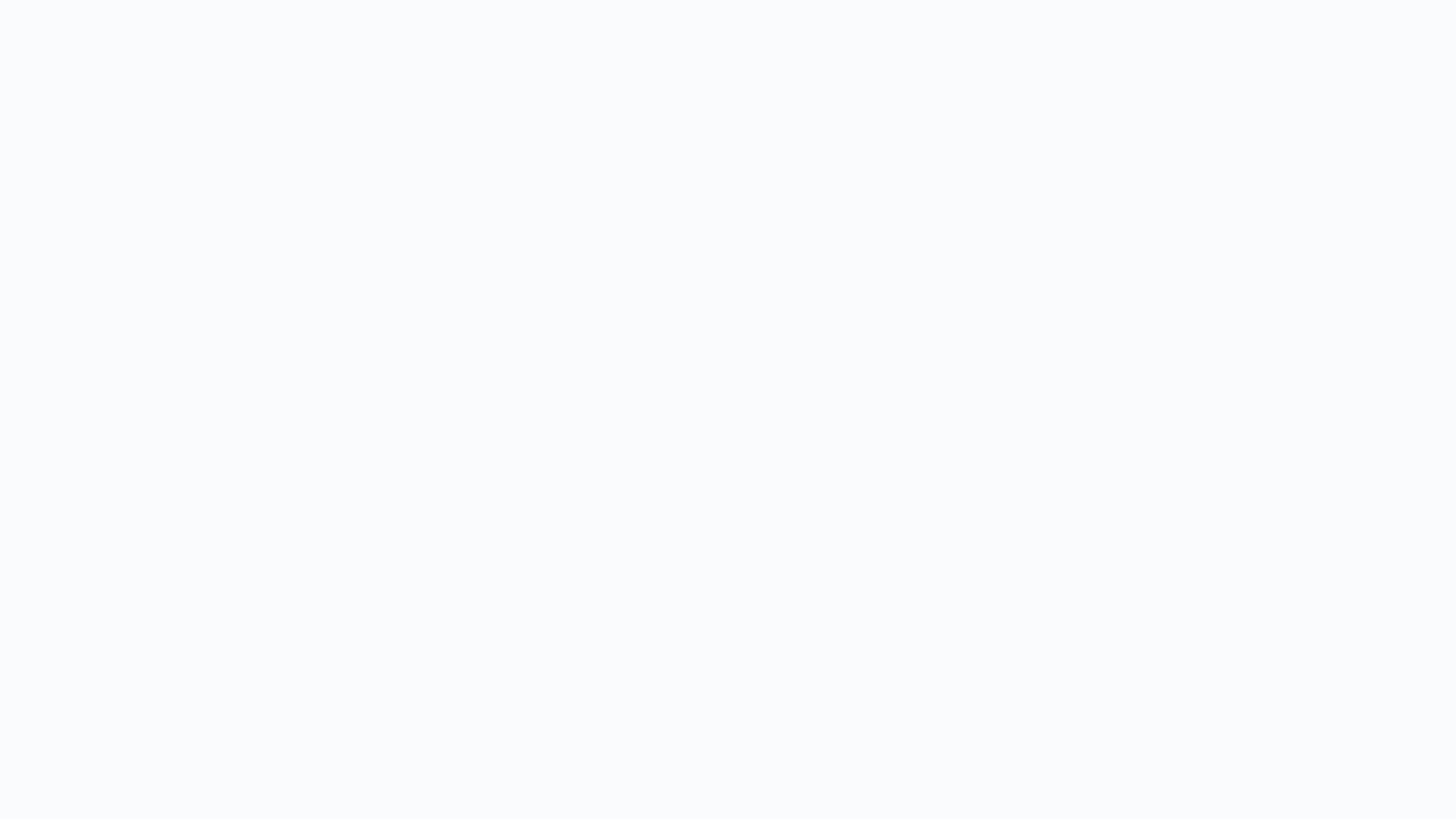 [Speaker Notes: Simplicity is consistent in all designs to ensure they stay timeless and avoid becoming dated too early]
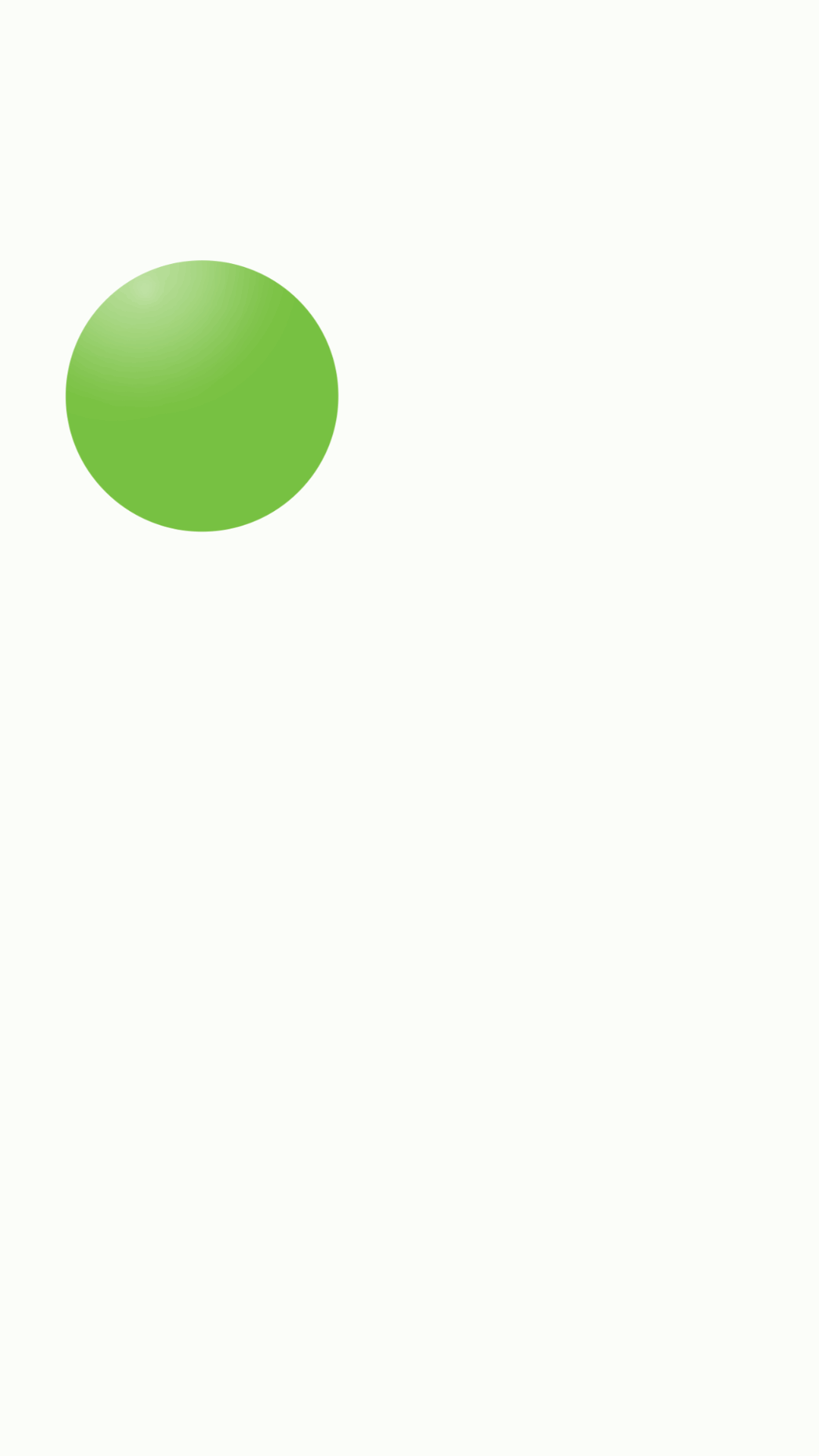 SAMPLE 4:
Circle shrinks into logo
Text slides in w/ fade
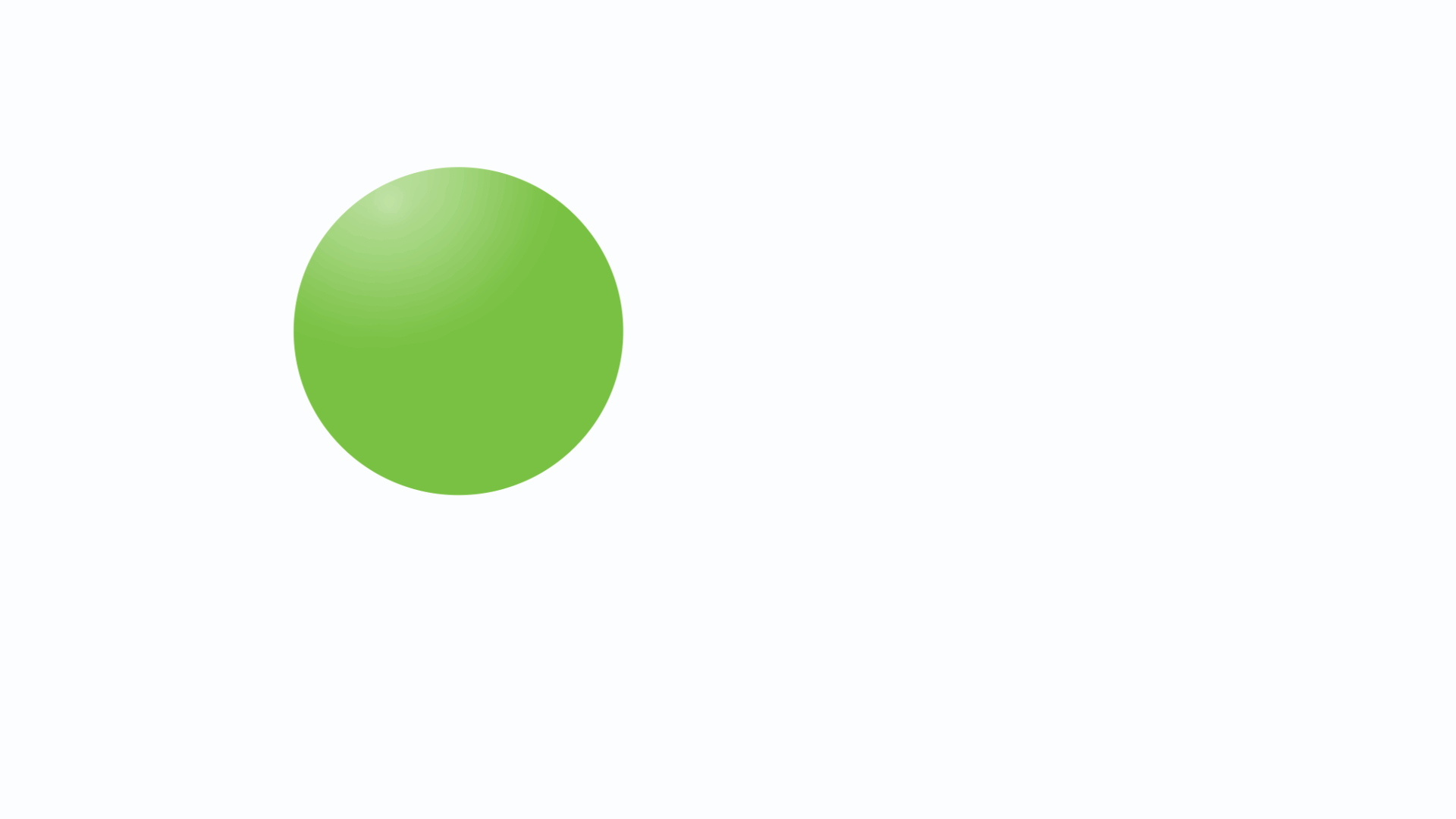 [Speaker Notes: Simplicity is consistent in all designs to ensure they stay timeless and avoid becoming dated too early]